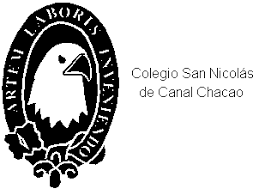 Unidad 3. “FRACCIONES EQUIVALENTES”
Curso: 5to Básico.
Asignatura: Matemática.
Mes: Julio
Apunte N°3
Profesoras: Ana M. Avello G.  
	     Cecilia Bustos  L.
Curso : 5°A y 5° B
OA 8. Demostrar que comprenden las fracciones impropias de uso común de denominadores 2, 3, 4, 5, 6, 8, 10, 12 y los números mixtos asociados
FRACCIONES  EQUIVALENTES
Las fracciones equivalentes son aquellas que representan la misma cantidad.
El numerador  y el denominador no son iguales a la anterior, pero valen lo mismo.
Se pueden obtener mediante amplificación y simplificación
Para obtener una fracción  equivalente a una dada, nos basta con multiplicar o dividir sus términos por el mismo número.
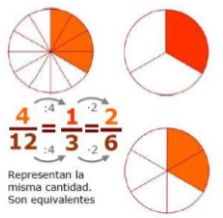 REPRESENTAN LO MISMO, PERO ESTAN ESCRITAS DE DIFERENTE FORMA
¿Cómo obtener fracciones  equivalentes?
SIMPLIFICAR
AMPLIFICAR
SIMPLIFICAR:
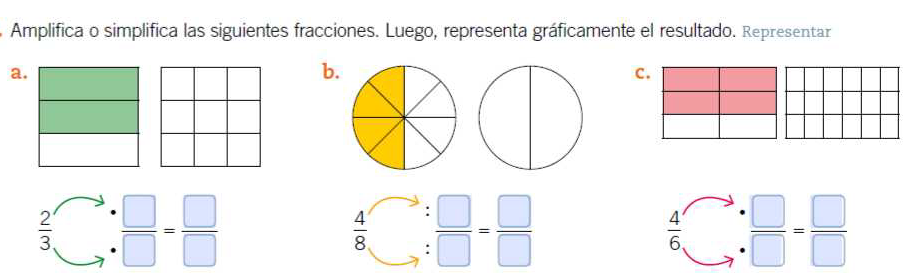 Para comprobar si dos fracciones  son equivalentes se multiplican de manera cruzada el denominador con el numerador, si el resultado es el mismo son equivalentes.
FRACCIONES EQUIVALENTES